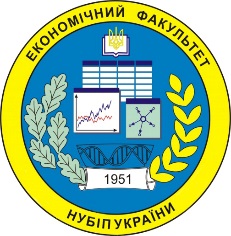 Національний університет біоресурсів і природокористування України
Економічний факультетЛекція 7.Сучасні виклики суспільства та аграрна політика
Лектор – професор Діброва А.Д.
ЗМІСТ
Сучасні виклики суспільства та Аграрна політика
Фактори впливу на розвиток аграрної політики. 
Кліматичні зміни та економічна ефективність сільськогосподарського виробництва. 
Європейський зелений курс (European Green Deal)
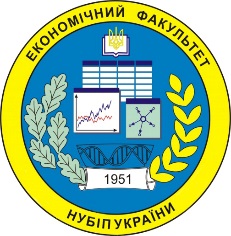 Рекомендована література:
Кваша С.М., Діброва А.Д., Жемойда О.В. Аграрна політика: навчальний посібник. – К.: Вид-во Ліра-К, 2018. – 388 с.
Johan Swinnen. The Political Economy of Agricultural and Food Policies (Palgrave Studies in Agricultural Economics and Food Policy). 2018. 276 p.
John W. W. Mellor. Agricultural Development and Economic Transformation: Promoting Growth with Poverty Reduction (Palgrave Studies in Agricultural Economics and Food Policy). 2017. 280 p.
Kym Anderson. Agricultural Trade, Policy Reforms, and Global Food Security (Palgrave Studies in Agricultural Economics and Food Policy),  Publisher: Palgrave Macmillan; 1st ed. 2016 edition. 370 p.
Ronald Kay, William Edwards, Patricia Duffy. Loose Leaf for Farm Management 9th Edition Publisher: McGraw-Hill Education; 9 editio, 2019, 496 P.
Vincent H. Smith, Ed., Joseph W. Glauber, Ed., Barry K. Goodwin, Ed. Agricultural Policy in disarray. AMERICAN ENTERPRISE INSTITUTE (AEI)/ 2018. 298 P.
Сучасні виклики суспільства
Кліматичні зміни
Демографічні зміни
Політичні та фінансово-економічні кризи
Війна рф з Україною
Як глобальні екологічні зміни впливають на розвиток сільського господарства?
1.Кліматичні зміни - основні наслідки включають:
збільшення середньорічної температури, що призводить до скорочення вегетаційного періоду деяких культур або зміщення зон їх вирощування.
зміна режиму опадів – посухи, повені, ерозія ґрунтів, що впливає на урожайність та доступність водних ресурсів.
зростання частоти та інтенсивності екстремальних погодних явищ, таких як буревії, град, посухи, що можуть призводити до повної втрати врожаю.
збільшення кількості шкідників та хвороб рослин, оскільки тепліша погода сприяє їх поширенню.
Які є інструменти аграрної політики для протидії зміни клімату?
Фінансові стимули для фермерів за використання сталих практик землеробства, таких як органічне землеробство, мінімізація обробки ґрунту, використання природних добрив.
Розвиток "зелених" технологій, зокрема, сприяння впровадженню альтернативних джерел енергії (сонячні панелі, біогазові установки) на фермерських господарствах.
Програми адаптації до кліматичних змін, які підтримують фермерів у переході на вирощування стійких до посухи або інших екстремальних умов культур.
Екологічна сертифікація продукції та запровадження системи винагород за виробництво екологічно чистих продуктів харчування.
Підтримка наукових досліджень у сфері агрономії та селекції, зокрема щодо виведення нових сортів рослин, стійких до змін клімату.
Удосконалення водного менеджменту, зокрема, інвестиції у системи зрошення та зберігання води, оскільки це допомагає зменшити вплив нестабільного водопостачання через зміну клімату.
Як адаптація до кліматичних змін може бути інтегрована в стратегії аграрної політики?
Інтеграція кліматичних ризиків у національні та регіональні стратегії розвитку сільського господарства, що передбачає оцінку можливих наслідків кліматичних змін та адаптацію до них за допомогою планування.
Прогнозування та управління ризиками: створення систем раннього попередження для аграріїв, які допомагають швидко реагувати на зміни погоди та екологічні умови (наприклад, попередження про засухи чи надмірні опади).
Диверсифікація сільськогосподарського виробництва: аграрна політика повинна сприяти вирощуванню більш стійких до кліматичних змін культур і тваринництва, а також підтримувати перехід на нішеві культури, які менш залежні від кліматичних умов.
Залучення міжнародних інвестицій та підтримка: багато міжнародних фінансових організацій надають гранти та кредити для проектів, спрямованих на зменшення впливу сільського господарства на навколишнє середовище та адаптацію до кліматичних змін.
Освіта та підвищення обізнаності фермерів щодо екологічних ризиків та можливостей для впровадження адаптаційних заходів. Створення платформ для обміну досвідом та технологіями.
Підтримка малих і середніх фермерських господарств у впровадженні сучасних технологій, що дозволяють зменшити залежність від змінних кліматичних умов, наприклад, системи автоматизованого зрошення або захисту від шкідників.
Як впливає демографічна ситуація на сільське господарство?
Скорочення робочої сили. Через міграцію молодих людей у міста та за кордон, сільське господарство стикається з дефіцитом робочої сили. Це зменшує можливості для розширення виробництва та впровадження нових технологій.
Зниження рівня освіти та кваліфікації. Міграція молодих, освічених фахівців призводить до браку кваліфікованих працівників у сільському господарстві, що ускладнює впровадження сучасних агротехнологій.
Падіння продуктивності. Старіння населення призводить до зниження фізичної здатності працювати на землі, що зменшує загальну продуктивність сільськогосподарського сектору.
Деградація сільських громад. Через демографічну кризу зменшується кількість населення у селах, що веде до закриття шкіл, лікарень, зниження рівня життя, та зменшення інфраструктурних можливостей.
Вплив демографії на сільське господарство деяких країн
1. Україна. За даними Державної служби статистики України:
Сільське населення в Україні стабільно зменшується, і у 2022 році його частка становила приблизно 29% від загальної чисельності населення, тоді як у 1990 році цей показник був близько 37%.
Середній вік сільського населення значно вищий за середній вік міського населення: станом на 2021 рік, середній вік сільських мешканців становить 43 роки.
2. Європейський Союз. За даними Європейської комісії:
У ЄС частка сільського населення зменшується і становить близько 25% від загальної чисельності населення у 2020 р. В деяких країнах, таких як Болгарія і Румунія, цей показник все ще високий, але темпи старіння там значно вищі.
У Франції середній вік фермерів становить понад 50 років, і тільки близько 7% фермерів молодші за 35 років.
У багатьох країнах ЄС, зокрема в Німеччині та Італії, старіння сільського населення призвело до закриття малих фермерських господарств. За останні 10 років кількість фермерських господарств у Німеччині скоротилася на 24%.
3. США. За даними USDA (United States Department of Agriculture):
У США спостерігається зменшення кількості молодих фермерів: лише 8% фермерів віком до 35 років.
Середній вік американського фермера у 2020 році становив 58 років.
Оскільки сільське населення скорочується, аграрний сектор у США покладається на високий рівень механізації та використання передових технологій, щоб компенсувати дефіцит робочої сили.
4. Японія. За даними Міністерства сільського господарства Японії:
У Японії середній вік фермерів у 2020 р. перевищував 67 років, і понад 65% фермерів старші за 65 років.
Кількість молодих людей, які зацікавлені в роботі в сільському господарстві, зменшується, що призводить до деградації сільських районів та зниження обсягів сільськогосподарського виробництва.
Через відтік молоді з сільських районів Японія активно впроваджує роботи та автоматизацію для підтримки продуктивності фермерських господарств
Що робити з проблемою старіння сільського населення?
Для подолання цієї проблеми необхідно впроваджувати низку заходів:
Модернізація сільського господарства. Впровадження технологій та механізації с.-г. виробництва може зменшити залежність від фізичної праці, дозволяючи старшим працівникам більш ефективно працювати та залучати молодь.
Освіта та професійний розвиток. Потрібно створювати програми навчання для молодих фахівців у сфері сільського господарства та підтримувати їх повернення до сільських громад, пропонуючи роботу, що відповідає сучасним стандартам.
Стимулювання молоді. Аграрна політика повинна передбачати фінансові стимули для молодих фермерів (гранти, субсидії на розвиток фермерських господарств) та покращення умов життя у сільській місцевості (будівництво житла, розвинена інфраструктура).
Створення сучасних умов праці. Потрібно інвестувати у створення високотехнологічних аграрних підприємств, що приваблять молодих спеціалістів, які бажають працювати у високотехнологічному середовищі.
Розвиток соціальної інфраструктури. Забезпечення якісної медичної допомоги, освіти, культурних центрів та розваг може покращити умови проживання у сільських громадах та зменшити бажання молоді мігрувати до міст.
Як міграційні процеси впливають на розвиток сільських територій?
Відтік молоді. Молоді люди часто виїжджають з сіл у міста через відсутність роботи, обмежений доступ до освіти, низьку заробітну плату та слабку інфраструктуру. Це сприяє старінню сільського населення та зменшенню кількості економічно активних громадян.
Проблеми з інфраструктурою. Через міграцію зменшується населення у сільських районах, що призводить до деградації інфраструктури. Школи, лікарні та інші установи закриваються через брак фінансування, що робить села менш привабливими для життя.
Позитивний вплив міграцій на ринок праці. З іншого боку, тимчасова міграція за кордон може приносити дохід до сільських громад у вигляді грошових переказів, що може покращити умови життя сімей та сприяти інвестиціям у місцеві господарства.
Диверсифікація джерел доходів. Повернення мігрантів зі знанням сучасних методів ведення бізнесу може сприяти розвитку нових форм аграрної діяльності, зокрема створенню невеликих фермерських підприємств або агротуризму.
Чи може цифровізація вирішити частину проблем аграрного сектору?
Цифровізація здатна значною мірою вирішити проблеми аграрного сектору, такі як старіння робочої сили, низька продуктивність, брак кваліфікованих працівників, а також зміни клімату та екологічні виклики. Впровадження цифрових технологій дозволяє:
Зменшити залежність від фізичної праці через автоматизацію процесів.
Збільшити продуктивність за рахунок точного землеробства, яке дозволяє оптимізувати використання ресурсів (води, добрив, насіння).
Покращити прогнозування врожаю та управління ризиками за допомогою аналізу великих даних і моделей штучного інтелекту.
Забезпечити стійкість до змін клімату, використовуючи дрони та сенсори для моніторингу стану ґрунтів та рослин.
Статистика по цифровізації в аграрному секторі:
Європейський Союз:
За даними Європейської комісії, близько 25% фермерів в ЄС використовують технології точного землеробства. В країнах, таких як Нідерланди та Німеччина, цей показник сягає 40%.
Використання дронів у сільському господарстві збільшилося на 25% у 2020 році, що дозволяє ефективніше контролювати поля та врожаї.
США:
За даними USDA, у 2021 році 47% американських фермерів використовували цифрові технології для управління фермерськими господарствами, включаючи точне землеробство та моніторинг за допомогою дронів.
Використання роботів для збору врожаю збільшило продуктивність праці на 30% в порівнянні з традиційними методами.
Індія:
У рамках програми цифровізації аграрного сектору Індії, близько 12 мільйонів фермерів вже зареєстровані в електронних платформах для торгівлі с.-г. продукцією, що полегшує доступ до ринків і знижує витрати.
Використання мобільних додатків для моніторингу врожаю та кліматичних умов допомогло збільшити врожайність на 15-20%.
Бразилія:
Згідно з даними Бразильського аграрного дослідного інституту, використання точного землеробства зросло на 35% за останні 5 років. Це допомогло знизити використання пестицидів та добрив на 20% при збереженні високої врожайності.
Приклади успішного використання нових технологій в сільському господарстві
Україна: Деякі великі аграрні холдинги, такі як Kernel і МХП, вже активно використовують системи точного землеробства та безпілотники для моніторингу стану полів. Це допомогло знизити витрати на пестициди і добрива на 10-15% та підвищити ефективність використання земельних ресурсів.
Нідерланди: Відомі своїми високотехнологічними аграрними підприємствами. Використання точного землеробства, систем автоматичного зрошення та тепличних технологій дозволяє вирощувати продукцію цілий рік, навіть на обмежених площах. Наприклад, компанії використовують роботизовані системи збору врожаю і дрони для моніторингу стану рослин. Це дозволило збільшити врожайність овочів та фруктів на 25-30%.
Ізраїль: Один із лідерів у використанні систем крапельного зрошення та цифрових сенсорів для управління водними ресурсами в умовах посухи. Це дозволяє збільшити ефективність використання води на 40-50%.
США: Компанія John Deere активно впроваджує рішення для точного землеробства. Її трактори та комбайни обладнані системами GPS та датчиками, що дозволяють точно вимірювати вологість ґрунту, рівень добрив та стан рослин, що збільшує врожайність на 15-20% і знижує витрати на ресурси.
Як аграрна політика може сприяти впровадженню цифрових рішень?
Фінансова підтримка та субсидії: Уряди можуть стимулювати впровадження цифрових технологій через надання фінансової підтримки фермерам, які переходять на точне землеробство чи впроваджують автоматизовані системи. Наприклад, у Франції та Німеччині фермери отримують субсидії на купівлю дронів та цифрових систем моніторингу.
Інвестиції в інфраструктуру: У багатьох країнах сільська місцевість має недостатню цифрову інфраструктуру (наприклад, швидкісний інтернет). Уряди можуть інвестувати в розвиток інфраструктури, щоб забезпечити доступ до технологій для фермерів. Європейський Союз через програму CAP (Common Agricultural Policy) підтримує розвиток цифрової інфраструктури в сільських регіонах.
Освіта та навчання: Аграрна політика повинна включати програми навчання фермерів роботі з новими технологіями. Наприклад, у Канаді існують програми державного фінансування, які забезпечують безкоштовні курси з точного землеробства для фермерів.
Податкові пільги: Уряди можуть надавати податкові пільги фермерам, які інвестують у цифрові технології. У США фермери можуть отримати податкові знижки на придбання обладнання для точного землеробства.
Підтримка інновацій: Створення державних та приватних ініціатив для розвитку стартапів у сфері агротехнологій. Наприклад, в Ізраїлі уряд підтримує стартапи, що займаються розробкою нових рішень для сільського господарства, таких як роботизовані системи збору врожаю або технології зрошення.
Як глобальні політичні та економічні кризи впливають на аграрний сектор?
Глобальні кризи, такі як пандемія COVID-19 та війни, суттєво впливають на аграрний сектор, викликаючи ланцюгові реакції у виробництві, торгівлі, постачанні ресурсів і продовольчій безпеці.
Пандемія COVID-19:
За даними FAO, пандемія спричинила серйозні перебої у світових ланцюгах постачання продуктів харчування. Проблеми з транспортуванням і обмеженням мобільності призвели до подорожчання перевезень на 30-40% і до нестачі робочої сили для збору врожаю.
У 2020 році світова продовольча інфляція сягнула 3.5%, а в деяких регіонах, таких як Латинська Америка та Африка, цей показник перевищив 5%, що призвело до нестачі продовольства вразливих верств населення.
У ЄС та США через пандемію скоротилася кількість сільськогосподарських робітників. У ЄС проблема з закриттям кордонів призвела до дефіциту сезонних працівників, що вплинуло на скорочення врожаїв овочів та фруктів на 15-20%.
Економічна криза:
Глобальні економічні кризи, такі як фінансова криза 2008 року, впливають на доступ до фінансування та інвестицій в аграрний сектор. За даними Світового банку, під час фінансової кризи у 2008-2009 роках аграрні інвестиції скоротилися на 25%, що призвело до зменшення виробництва та експорту продуктів харчування.
Через інфляцію та економічні санкції у 2023 році ціни на продовольство у світі зросли на 12%, що знову підкреслило вразливість аграрного сектору до глобальних економічних потрясінь.
Війна рф з Україною:
Війна суттєво вплинула на глобальні ринки зернових та олійних культур, адже Україна та росія є ключовими експортерами пшениці, кукурудзи та соняшникової олії. За даними Міжнародної продовольчої організації, блокування портів і руйнування інфраструктури в Україні зменшило експорт зерна на 50% у 2022 році.
Через війну глобальні ціни на пшеницю зросли на 70-80% у період з 2021 до 2022 року, що призвело до продовольчої кризи у країнах, які залежать від імпорту зерна з регіону, таких як Єгипет, Ліван та країни Африки.
Війна також викликала дефіцит добрив, оскільки росія є провідним світовим виробником азотних та фосфорних добрив. Через це ціни на добрива зросли на 100-150% у 2022 році, що вплинуло на аграрну продуктивність по всьому світу.
Втрати та збитки сільському господарстві України внаслідок військової агресії
1. Прямі матеріальні збитки:
Руйнування сільськогосподарської техніки, елеваторів, складських приміщень, та сільськогосподарської інфраструктури. За оцінками, кількість знищених тракторів, комбайнів, елеваторів та інших активів досягає сотень одиниць.
Знищення та пошкодження полів і врожаїв через обстріли, мінування та бойові дії на сільськогосподарських територіях.
2. Зниження виробництва та експорту:
У 2022 році через бойові дії та блокування чорноморських портів експорт зернових культур та іншої сільськогосподарської продукції значно скоротився. Через логістичні обмеження та неможливість експорту через порти, українські фермери не могли вивезти продукцію на зовнішні ринки.
Зниження врожайності: у 2022 році Україна втратила понад 30% врожаю зернових культур через бойові дії та обмежений доступ до полів, які були під окупацією або зруйновані.
Втрати та збитки сільському господарстві України внаслідок військової агресії
3. Довгострокові втрати:
Забруднення земель і полів мінами, нерозірваними снарядами, та забрудненням ґрунтів хімічними речовинами, які викидалися під час обстрілів.
Деградація агропромислового потенціалу на окупованих або тимчасово недоступних територіях, що ускладнює відновлення нормальної сільськогосподарської діяльності.
4. Фінансові збитки:
За даними Мінагрополітики та міжнародних експертів, загальні збитки аграрного сектору України від війни перевищують 20 мільярдів доларів, включаючи як прямі втрати активів, так і втрати через зниження виробництва та експорту.
5. Вплив на продовольчу безпеку:
Україна є однією з найбільших країн-експортерів зерна у світі, і війна суттєво вплинула на світові продовольчі ринки. Зниження експорту українських зернових спричинило підвищення цін на продовольство у світі, особливо в країнах, які залежать від імпорту українського зерна.
Як аграрна політика може сприяти стійкості аграрного сектору в умовах криз?
Фінансова підтримка фермерів під час криз:
Держави можуть запроваджувати програми субсидій і пільгових кредитів для фермерів, щоб підтримати їх у кризові часи. Наприклад, у період пандемії COVID-19 уряд США надав понад $19 мільярдів допомоги фермерам для підтримки аграрного сектору.
У ЄС у 2020 році було виділено € 7,5 мільярда для допомоги с.-г. виробникам, постраждалим через COVID-19.
	Розвиток внутрішніх ринків та зменшення залежності від імпорту:
В умовах глобальних криз, таких як війна чи пандемія, аграрна політика повинна сприяти розвитку внутрішнього виробництва продовольства, щоб зменшити залежність від імпорту. Наприклад, після початку війни в Україні країни, такі як Єгипет та Індія, почали активно розвивати власне виробництво зерна, щоб забезпечити продовольчу безпеку.
	Резерви продовольства:
Для запобігання продовольчим кризам, уряди можуть створювати резерви продовольства, які можна використовувати під час кризових ситуацій. Наприклад, Китай активно накопичує запаси зерна та олійних культур, щоб мати резерв на випадок глобальних потрясінь.
	Інвестиції в інновації та цифрові рішення:
Під час криз аграрна політика має сприяти впровадженню цифрових технологій, таких як автоматизація процесів, точне землеробство та інтелектуальні системи управління. Це дозволяє оптимізувати використання ресурсів та зменшити залежність від людської праці.
	Адаптація до зміни клімату:
Аграрна політика повинна також включати заходи з адаптації до змін клімату, що дозволить зменшити вплив екстремальних погодних умов на аграрний сектор. Наприклад, в Австралії та США існують програми страхування врожаїв, які захищають фермерів від фінансових втрат у випадку стихійних лих або неврожаю.
	Створення стратегічних партнерств:
Аграрна політика може сприяти міжнародній співпраці та створенню стратегічних партнерств для підтримки глобальної продовольчої безпеки під час криз. Після війни в Україні ЄС та інші країни створили "зерновий коридор", щоб забезпечити експорт зернових культур з України, що допомогло запобігти глобальній продовольчій кризі.
Фактори впливу на розвиток аграрної політики
3. Кліматичні зміни та економічна ефективність с.-г. виробництва
Вплив кліматичних змін на сільське господарство
Температурні зміни:
За даними Міжурядової групи експертів зі зміни клімату, середня глобальна температура зросла на 1,1°C з доіндустріальних часів.
Цей ріст температури вже призвів до зменшення врожайності в деяких регіонах на 5-10%.
Зниження продуктивності:
За даними FAO, до 2050 року через зміни клімату врожайність кукурудзи може знизитися на 10-20% у багатьох регіонах Африки та Південної Азії.
У регіонах, які залежать від зрошення, зменшення доступу до води може знизити продуктивність на 30%.
Посухи і зниження рівня води:
У 2021 році посухи в Європі та Північній Америці призвели до втрат урожаю зернових на 5-15% у порівнянні з попередніми роками.
Дефіцит води через посухи в Індії та Пакистані вже знизив рівень продуктивності в цих країнах на 10-25%.
Економічна ефективність сільськогосподарського виробництва
Витрати на виробництво:
За даними Світового банку, збільшення цін на добрива через кліматичні та політичні кризи спричинило ріст собівартості виробництва аграрної продукції на 15-20% у 2022 році.
Використання нових кліматично стійких технологій (наприклад, зрошення, дрони, датчики) може зменшити витрати на 10-15%.
Залежність від екстремальних погодних умов:
За оцінками ОЕСР, аграрні підприємства, які впровадили стратегії адаптації до кліматичних змін, підвищили свою продуктивність на 10-12% порівняно з підприємствами, що ігнорують кліматичні загрози.
Впровадження цифрових рішень дозволяє фермерам підвищувати ефективність використання ресурсів на 15-20%, що дозволяє краще адаптуватися до змін клімату.
Нідерланди: Використання технологій точного землеробства дозволяє скоротити використання води та добрив на 25-30%, що позитивно впливає на стійкість аграрного сектора до кліматичних змін.
Ізраїль: Використання технологій крапельного зрошення дозволило підвищити продуктивність сільського господарства на 35-40% в умовах дефіциту води.
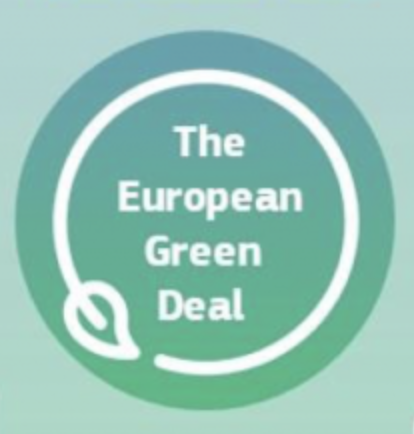 4. Європейський зелений курс (European Green Deal) –
нова стратегія зростання, яка має на меті перетворити ЄС у чесне та процвітаюче суспільство з сучасною, ресурсо-ефективною та конкурентною економікою.
Основна мета ЄЗК – кліматично нейтральна Європа до 2050 року.
11 грудня 2019 року прийнято Комюніке Європейської Комісії «Європейський зелений курс» (European Green Deal).
Ключові показники, яких ЄС планує досягти у 2030 р.:
скорочення викидів парникових газів ЄС до 50% (менше на 55% порівняно з 1990 р.)
30% інвестиційного фонду ЄС піде на боротьбу зі зміною клімату
1 млн громадських зарядних станцій для електромобілів до 2025 р.
на 90% зменшення викидів парникових газів від транспортного сектору
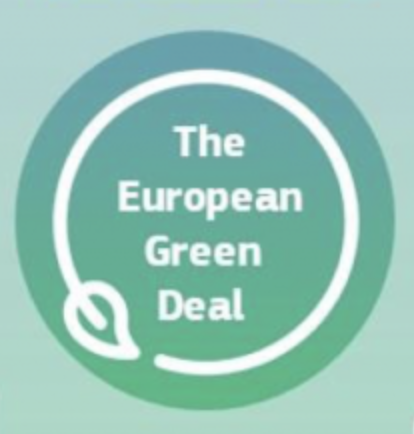 Європейський зелений курс – позитивний вплив на життя людей
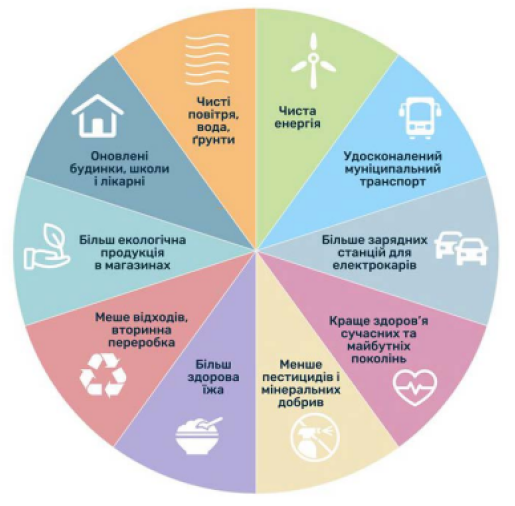 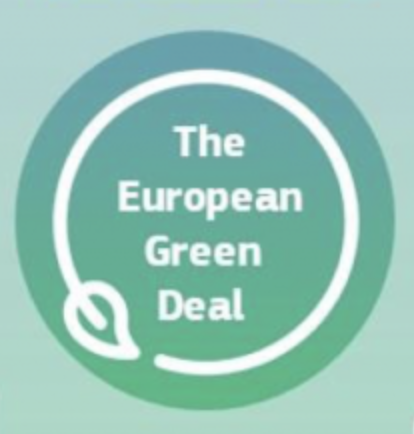 Трансформація економіки для стійкого майбутнього
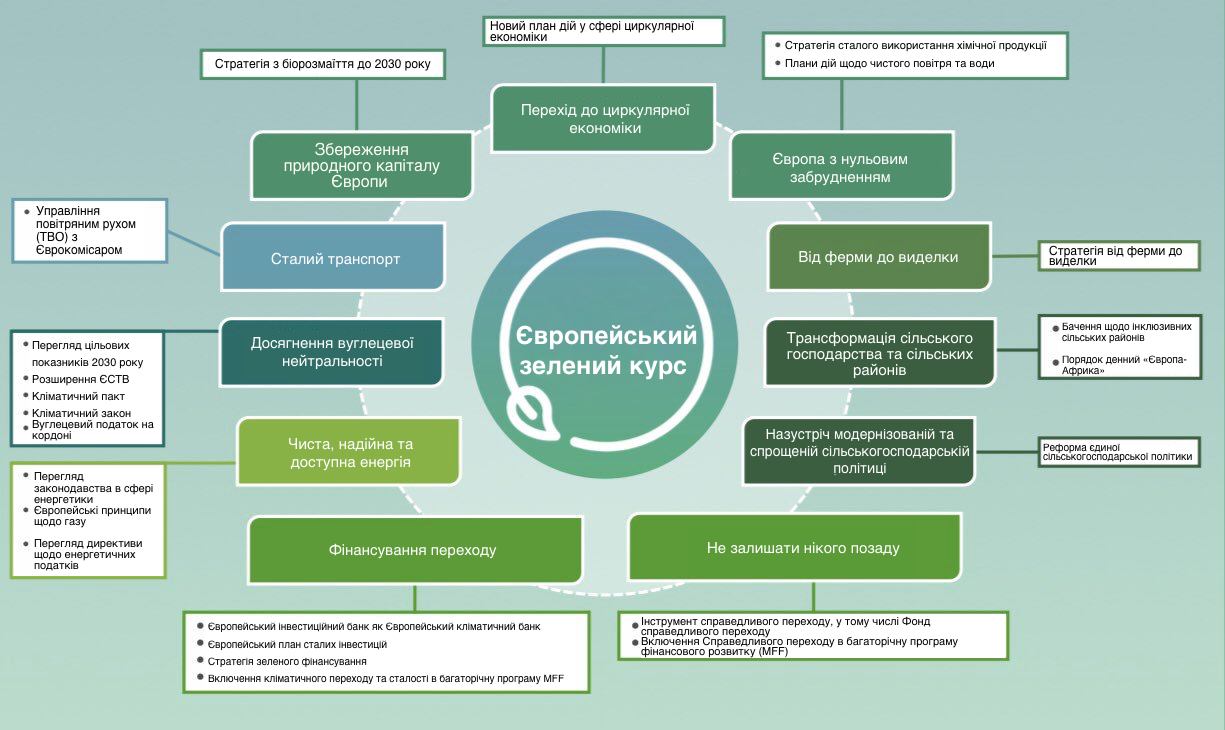 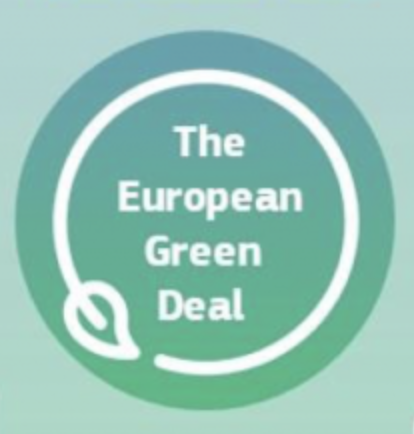 Стратегія «Від ферми до виделки»
перегляд САП ЄС;
передбачає перегляд застарілої системи дотацій для с.-г. виробництва. До 30% коштів буде спрямовано саме на ці заходи. 
10% с.-г. угідь ЄС мають бути виведені з сільськогосподарського обробітку
зниження на 20% використання мінеральних добрив та пестицидів;
суттєве збільшення частки органічного виробництва (щонайменше до 25%);
в межах боротьби з резистентністю мікробів зниження на 50% використання антибіотиків та інших засобів боротьби з мікроорганізмами
заохочення застосування аграріями біологічних ЗЗР
покриття всього ланцюжка створення вартості;
Єврокомісія виділяє додатково 1 млрд євро в рамках європейської програми наукових досліджень HORIZON 2020 для фінансування досліджень згідно з пріоритетами кліматичного курсу;
забезпечення гідного життя фермерів;
 забезпечення європейців поживною, доступною та безпечною їжею;
збереження сільських територій та інвестування у їхнє майбутнє.
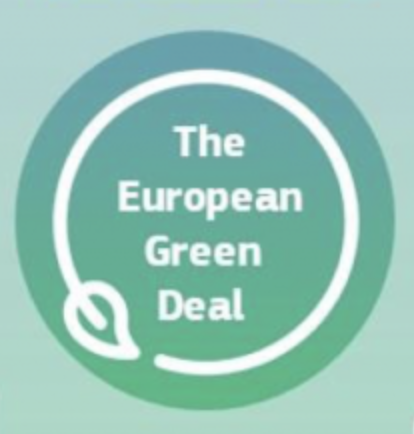 Україна підтримує амбіції ЄС щодо досягнення кліматичної нейтральності
Концепція “зеленого” енергетичного переходу України до 2050 р. (“Ukraine Green Deal”)
Постанова Кабінету Міністрів України від 24 січня 2020 р. № 33 «Про утворення міжвідомчої робочої групи з питань координації подолання наслідків зміни клімату в рамках ініціативи Європейської Комісії “Європейський зелений курс”»
Постанова Кабінету Міністрів України від 24 березня 2021 р. № 265  «Про утворення робочої групи для узгодження підходу щодо застосування до України механізму коригування вуглецю на кордоні для проведення консультацій з Європейською Комісією»
Постанова Кабінету Міністрів України від 03 березня 2021 р. № 179 «Про затвердження Національної економічної стратегії на період до 2030 року»
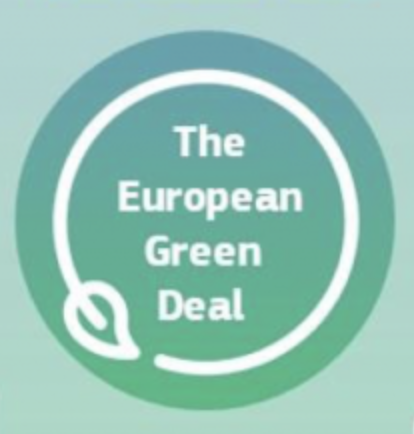 Порівняльна характеристика продуктивності та використання ресурсів в сільському господарстві, 2018 р.
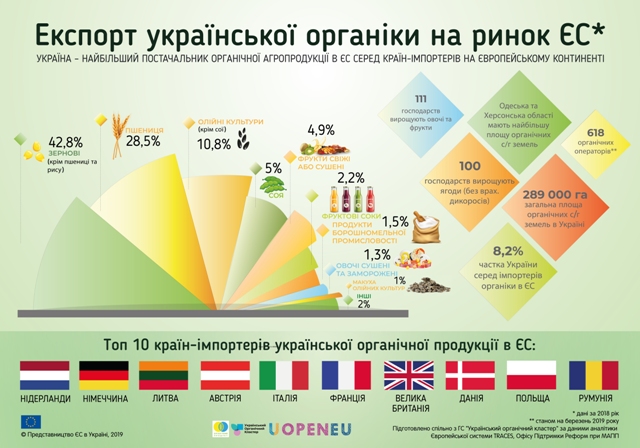 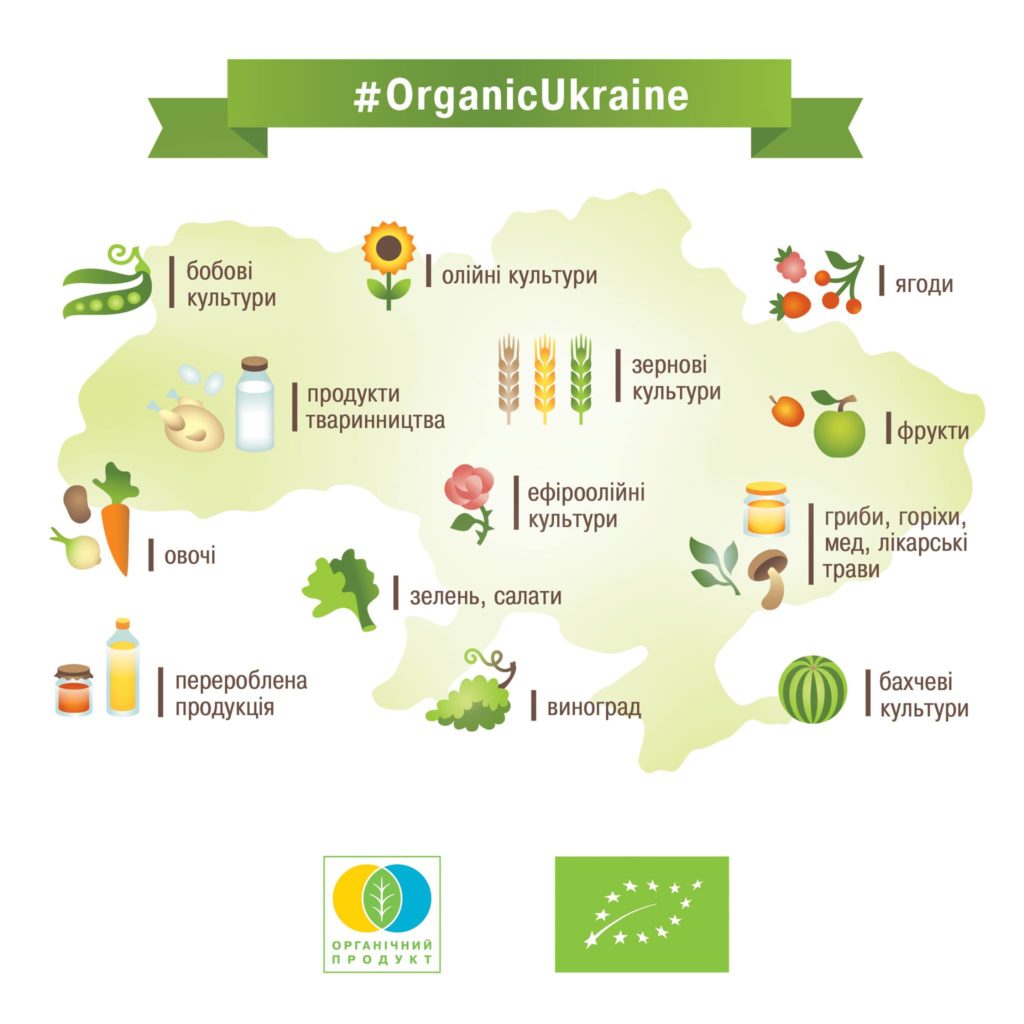 За даними Євростату, Україна займає друге місце серед експортерів органічної продукції до ЄС:
2019р.: 469 000 тонн – загальний обсяг експорту, з них 72%  (338 000 тонн ) ринок ЄС;      
189 млн. дол. – загальний обсяг експорту, з них близько 130 млн дол. – ринок ЄС
Близько 12% органічної продукції Україна експортувала до Швейцарії та трохи більше 10% до США; ще 6% експортувались до інших країн, зокрема, азійських та африканських.
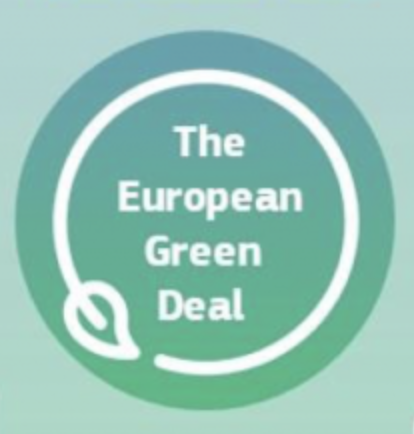 Ризики та загрози для українських експортерів агропродукції
Ключова загроза – обмеження доступу українських товарів на ринки ЄС та нові нетарифні бар’єри у торгівлі
Високі вимоги до харчових продуктів та дотримання екологічних стандартів при їх виробництві можуть стати перепоною для подальшого експорту української с/г продукції на ринок ЄС
Зменшується до 2030 року обсяги використання хімічних пестицидів в агросекторі на 50%. Це відобразиться на імпорті агропродукції — виникає ризик торговельного бар’єра та збільшення вимог до залишкових рівнів хімічних препаратів у продукції рослинництва.
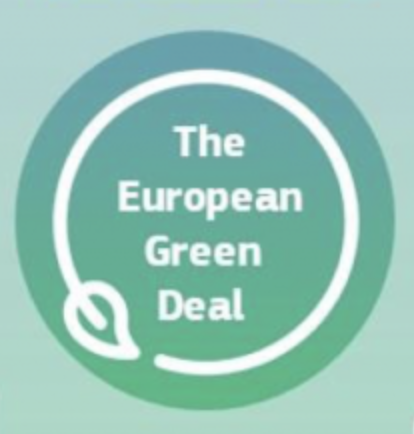 Ризики та загрози для українських експортерів агропродукції
Посилення вимог до європейського тваринництва. Агросектор у ЄС відповідальний за 11% парникових викидів, до того ж 50% їх припадає на тваринництво. Ця сфера може потрапити під законодавчі обмеження через необхідність зменшення викидів вуглецю. Зокрема, може йтися про встановлення контролю на ринку ЄС за виробництвом і дистрибуцією кормових добавок на основі сої.
 Проблема посилення резистентності шкідливих мікроорганізмів від неправильного застосування антибіотиків у вирощуванні тварин і виробництві м’ясопродуктів. У рамках цієї концепції ЄС вимагатиме від агровиробників скорочення застосування антибіотиків у тваринництві на 50% до 2030 року. Відповідно,  передбачається посилення контролю залишкових рівнів антибіотиків у м’ясі тварин.
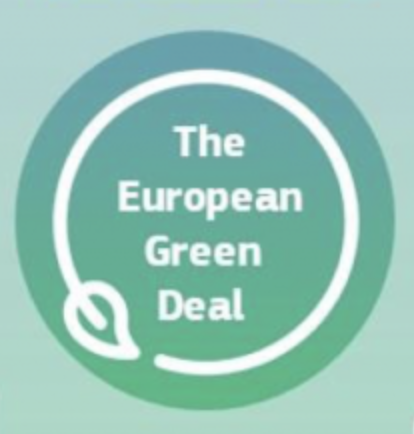 Потенційні ризики та загрози для аграрного сектору економіки України
Поки, що немає поки чітких часових рамок ухвалення відповідних актів Єврокомісією.
сертифікація вилучення вуглецю. Фермерські господарства, агрокомпанії перевірятимуть на те, які техніки застосовуються, щоб обмежити рівень викидів вуглецю. Поки що методологія скорочення викидів не відома. 
нові вимоги до маркування харчових продуктів, що створить додатковий адміністративний бар’єр. 
запровадження критерію знеліснення, тобто, наскільки той чи інший продукт (наприклад, ріпак, кукурудза або тваринний продукт) виробляли на шкоду площ лісів, руйнування заплав річок, інших екосистем, що важливі для зменшення вуглецевих викидів.
вимоги зі скорочення викидів СО2  – це не обов'язково про те, що такі викиди є у сільськогосподарському виробництві. Поки що ніхто чітко не розуміє, але є припущення, що цей карбоновий податок, можливо, буде працювати у вигляді якихось прямих додаткових витрат або матиме якусь акумулятивну форму. Наприклад, якщо ви використовуєте електроенергію з викопних видів палива і вона посідає значну частку собівартості продукції, на таку продукцію (теоретично) може поширюватися податок.
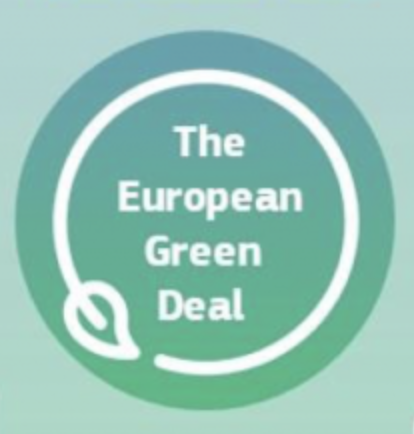 Потенційні ризики та загрози для аграрного сектору економіки України
Пропозиція запровадити імпортні мита для вирівнювання вуглецевого сліду товарів здатна вплинути на функціонування СОТ і перенести європейський підхід на глобальний рівень, ввівши його у систему правил світової торгівлі. Відповідні політичні консультації можуть розпочатися вже наступного року, відразу після остаточного формування і затвердження Європейського зеленого курсу.
Одним з інструментів цієї нової кліматичної політики розглядається запровадження так званого механізму прикордонного вуглецевого коригування (Carbon Border Adjustment Mechanism або СВАМ). По суті, це спеціальний податок на викиди вуглецю, який планується застосовувати до продукції, що імпортується у ЄС із країн, які не приділяють належної уваги зменшенню викидів парникових газів.
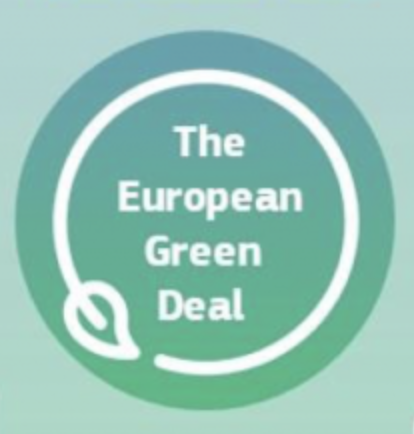 Як виробити правила, сприятливі для України
Необхідно чітко окреслити, якими мають бути ключові критерії залучення України до „Зеленого курсу”. 
Необхідно доводити своїм партнерам, що Україна не є звичайною третьою державою у відносинах із ЄС, у нас існують міцні угоди з ЄС, тому нас не мають стосуватися торговельні бар’єри. Угода про асоціацію з ЄС і діалог з урядами дає нам можливість активно захищати свою позицію.
Визначити які конкретно виклики стоять перед різними галузями виробництва, а також – ключові інструменти, які знадобляться для конструктивної реакції на ці виклики і які поки що не прописані. Перевірити ключові експортоорієнтовані галузі на відповідність новим вимогам і розробити чіткі кроки з модернізації виробничих потужностей, щоб зменшити шкідливі викиди.
Розробка прогнозів ймовірних ризиків для окремих видів агропродовольчої продукції — зернові культури чи олійні, молокопродукція чи м’ясо птиці. 
На основі додатків до Угоди про асоціацію з ЄС, які регулюють наші зобов’язання про використання пестицидів або органічне виробництво, слід пропонувати відповідні зміни з тим, щоб наш агросектор міг адаптуватися, слід чітко формулювати перехідні періоди для наших виробників.
Ми повинні розміняти свою готовність підтримати їх рамкову угоду на додаткові преференції для наших експортерів.
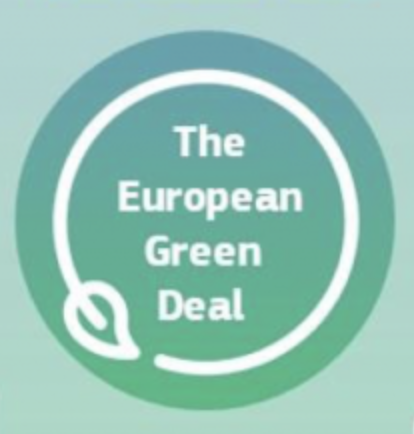 Дякую за увагу!
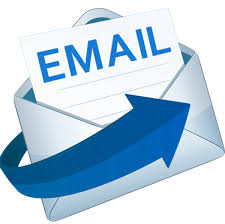 dibrova@nubip.edu.ua